Bunker ProjectPurchasing/Manufacturing
Zvonko L.   Mirko M.
www.europeanspallationsource.se
5 december 2017
The Bunker Purchasing/Manufacturing content
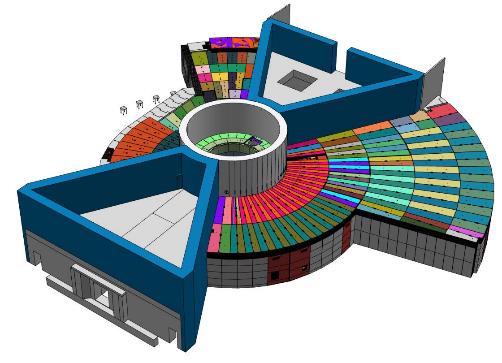 Purchasing
Prequalification Tender
Procurement Tender
Manufacturing
Planned setup
2
Purchasing – stage I
Tendering plan

Stage I:
This is the pre-qualification stage.
In this stage we will select a number of companies who pass this gate; and issue ‘turn key’ procurement tender to those qualified companies. 
The pre-qualification criteria center around ensuring the supplier has:
	required turnover,
	has required background demonstrating ability to deliver this project and,
	can demonstrate that the proposed contract layout can be delivered.

Proposed contract setup is broadly explained; being an ‘open book’ project, with heavy reliance on collaboration.
The collaboration model will be set up by the supplier and ESS, ensuring the network of companies involved in production of the bunker is included.
Cold box arrival to ESS
[Speaker Notes: The NBPI is still in the design phase so operational and maintenance aspects are in the same state.
Based on this reasoning - each NBPI is expected to be changed every 15 years. When we are up and running with all 42 ports this will mean a change of approximately three beam guides each year.
Port block surface is refurbished due to potential damage from NBW]
Purchasing – stage II
Tendering plan

Stage II:
This project will be manages as an open book contract,
We will set-up collaborative relationship with the supplier and execute the production, pre-assembly and installation together,
The difference between this and other projects, is that for this project we will deliver the detailed design, but in the model form only (we will supply detail drawings only of key components and subassemblies to enable us to perform the budgeting work safely),
The selection criteria for this tendering process will center around company’ ability to engage into collaborative environment, and the expected fees.
Cold box arrival to ESS
[Speaker Notes: The NBPI is still in the design phase so operational and maintenance aspects are in the same state.
Based on this reasoning - each NBPI is expected to be changed every 15 years. When we are up and running with all 42 ports this will mean a change of approximately three beam guides each year.
Port block surface is refurbished due to potential damage from NBW]
Procurement/Tendering schedule
Mirko M.
5
Manufacturing plan
The project structure could look something like this:
Supplier – manages ‘production office’ (houses bunker production project personnel, drafting personnel, ESS engineer will be seated at this office; alternatively, a production manager/engineer is located at ESS-Lund; calls for any ‘open book contract’ discussions)

*This office is responsible for ordering all materials (whether the materials are pre-cut to final shapes, or delivered raw and cut at the supplier’ facility, is up to the supplier), production of detailed drawings, managing logistics and assembly of individual blocks; manages delivery of

ESS bunker office – oversees the drafting and production effort. Enables collaboration model to work (ensures communication is maintained, key milestones are reviewed, and calls for any discussions relating to managing the open book contract).
Cold box arrival to ESS
[Speaker Notes: The NBPI is still in the design phase so operational and maintenance aspects are in the same state.
Based on this reasoning - each NBPI is expected to be changed every 15 years. When we are up and running with all 42 ports this will mean a change of approximately three beam guides each year.
Port block surface is refurbished due to potential damage from NBW]
Project & Manufacturing plan
Open book project
Cash flow monitored
Early detection of possible issues
Logistics coordinated between ESS and the Integrator
ESS bunker office
Project office
Manufacturing office
Design office
(ESS engineer)
Project office
QA handling
Logistics
Sequencing
(Integrator engineer)
[Speaker Notes: The NBPI is still in the design phase so operational and maintenance aspects are in the same state.
Based on this reasoning - each NBPI is expected to be changed every 15 years. When we are up and running with all 42 ports this will mean a change of approximately three beam guides each year.
Port block surface is refurbished due to potential damage from NBW]
Project & Manufacturing plan
Contract signed
Design review and translation
Early detection of possible issues
Logistics coordinated between ESS and the Integrator
Commence generating manufacturing documentation
Cash flow monitored
Early detection of possible issues
Logistics coordinated between ESS and the Integrator
ESS bunker office
Project office
Manufacturing office
Design office
(ESS engineer)
Project office
QA handling
Logistics
Sequencing
(Integrator engineer)
[Speaker Notes: The NBPI is still in the design phase so operational and maintenance aspects are in the same state.
Based on this reasoning - each NBPI is expected to be changed every 15 years. When we are up and running with all 42 ports this will mean a change of approximately three beam guides each year.
Port block surface is refurbished due to potential damage from NBW]
High level Bunker manufacturing and Installation Schedule
Sofie O.
Procur.
Colaboration setup
Assembly; logistics; Installation              I
Manufacturing documentation
Order & Production of raw materials
HDPE & HDPE+B (pressing)
HDPE & HDPE+B final machining
Steel (sourcing required stock_logistics)
Steel final machining
Bunker frame production
Temporary shielding production & delivery
9
High level Bunker manufacturing and Installation Schedule
Sofie O.
Procur.
Colab. setup
Production (confirmed with potential supplier)           i
Frame
Roof elements and subassemblies
Wall elements and subassemblies
Temporary shielding
Installation (detailed schedule presented by ABi)
Predrilling
LOGISTICS
Frame and base plates
Walls
Roof
Utilities
10
PSS
High level Bunker manufacturing and Installation Schedule
R6
(Jan 2019)
Sofie O.
LS & Insert  (with Target)
installation
(Feb-Sep 2019)
Critical Design Review                                                           Dec 2017
Contract for manufacturing                                                 Q1   2018
First Delivery to ESS site (R6 & steel sructure)                 Dec  2018
Mid delivery to ESS site (wall blocks & first roof layer)  June 2019
Final delivery to ESS site (final roof layer)                         July  2020
Bunker Pillars 
& Beams
(June-Oct 2019)
Bunker walls & first roof layer
(Aug-Nov 2019)
Instrument & TBL installation
(Nov 2019 – May 2020 )
Bunker roof 
outer layer
(June-Aug 2020)
Beam on Target
Oct 2020
First neutron instruments planning for “In-Bunker” installation within this 6 month period.
Utilities/Infrastr. & ICS installation & test
(Sep-Oct 2020)
Installations assumes normal working hours and summer/Christmas holidays
11
The BunkerQ/A
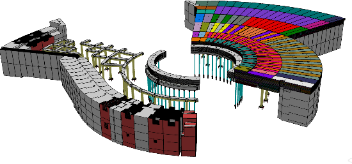 End of presentation

Q/A
12